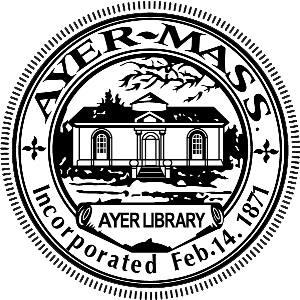 Article 29
Authorization to Initiate a Municipal Aggregation Program
Municipal aggregation is the process by which a municipality purchases electricity in bulk from a competitive supplier on behalf of the residents and businesses within the community.
Timeline for Implementation
Town Officials have been meeting with Colonial Power Group (CPG), whom we have selected to be our consultant throughout this process.  

Step #1	Local Adoption				Step #2 	Aggregation Consultant Execution
	Town Meeting Vote

Step #3	Consultant and Town will develop Aggregation Plan and Supporting Documentation
	Standard Plan presented to Town by CPG	Public Posting of Plan for 30 Days
	Select Board Vote of Plan acceptance

Step #4	State Approvals
	Department of Public Utilities Filing
	Full filing and presentation made at public hearing

Step #5	Supply Bidding
	CPG mees with Town regarding program options
	RFP developed and distributed by CPG
	Bids received and reviewed with the Town
	Town chooses supplier, or rejects bids
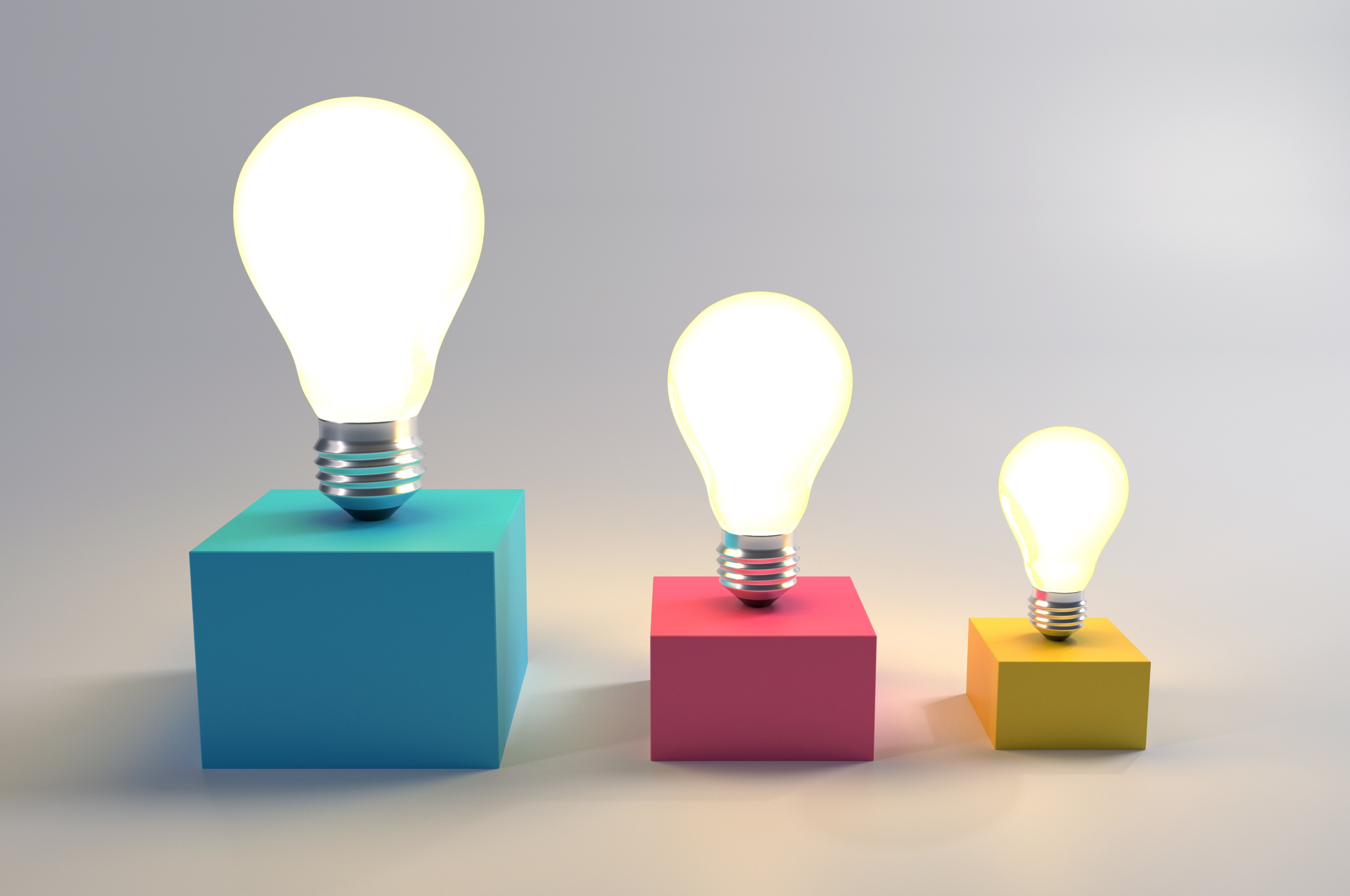 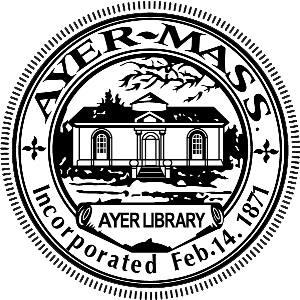 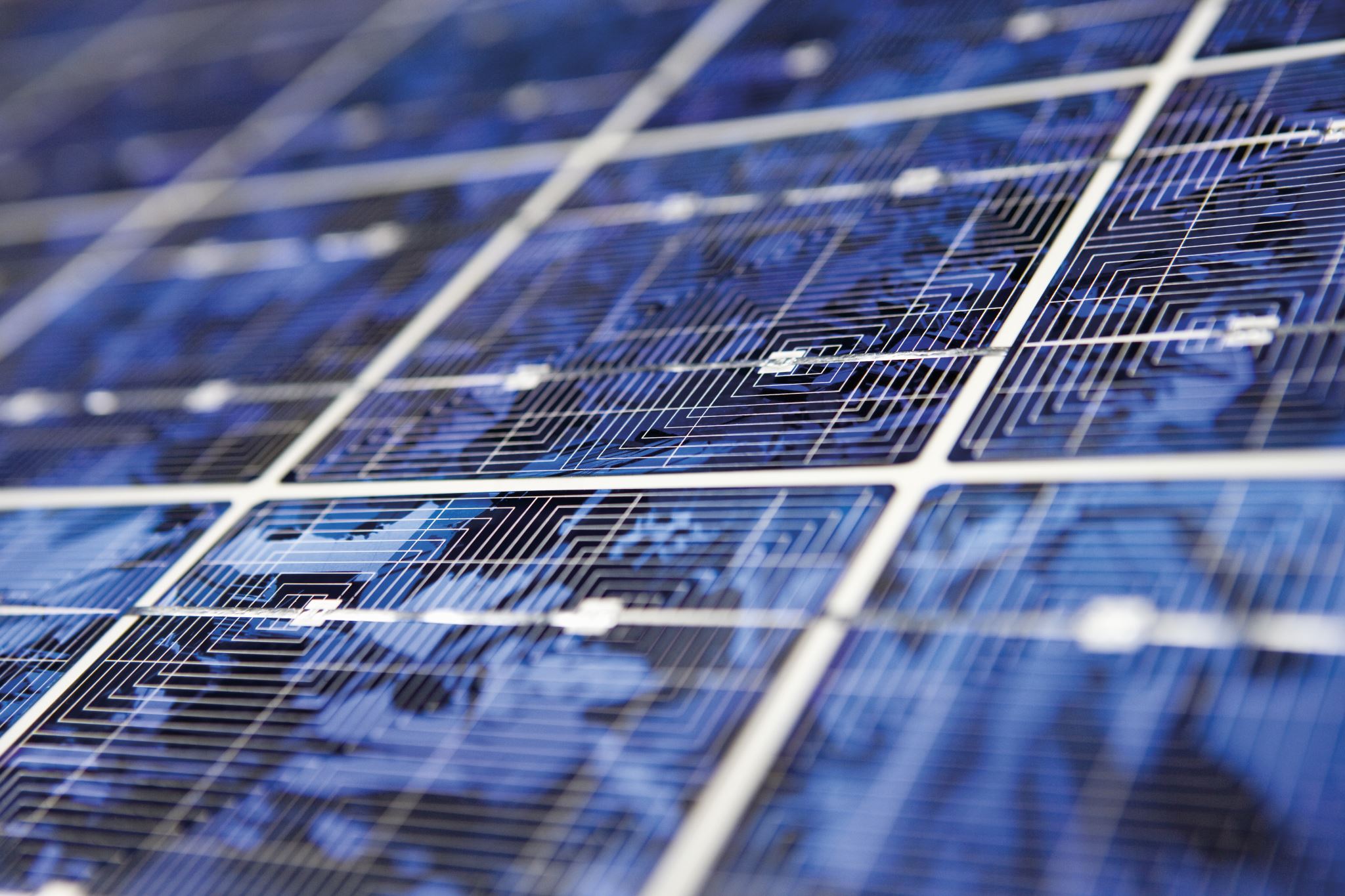 Step # 6	Public Information/Customer Notification	Statutory customer notification letters sent by
	supplier to all Basic Service accounts
	CPG issues press release upon Town approval
	Informational meetings, Local cable programs, 	Social media content

Step #7	Implementation	CPG manages opt-out process and all public requests
	for information and questions


Step #8	Ongoing Service
	CPG manages future opt-outs and opt-ins
	CPG files required reports
	CPG manages ongoing requests for information
	CPG conducts regular meeting with Town as
	required/requested
Anticipated timeframe of DPU approval will be 18-24 months
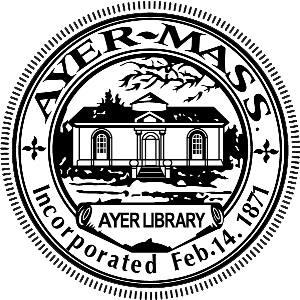 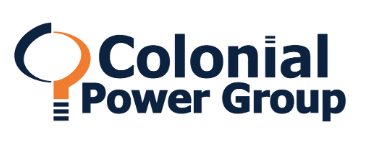 Colonial Power Group
Colonial Power Group is a leading consultant of Municipal Aggregation Programs in Massachusetts.  Consults for almost 80 Massachusetts Municipalities

Several area communities use CPG as their consultant for their municipal aggregation program:  

Harvard, Lunenburg, Lancaster, Ashby, Bolton, Gardner, Carlisle, Lowell

Received favorable recommendations from current CPG customers

Website (colonialpowergroup.com) is easy to use, informative and provides a comprehensive list of FAQ’s
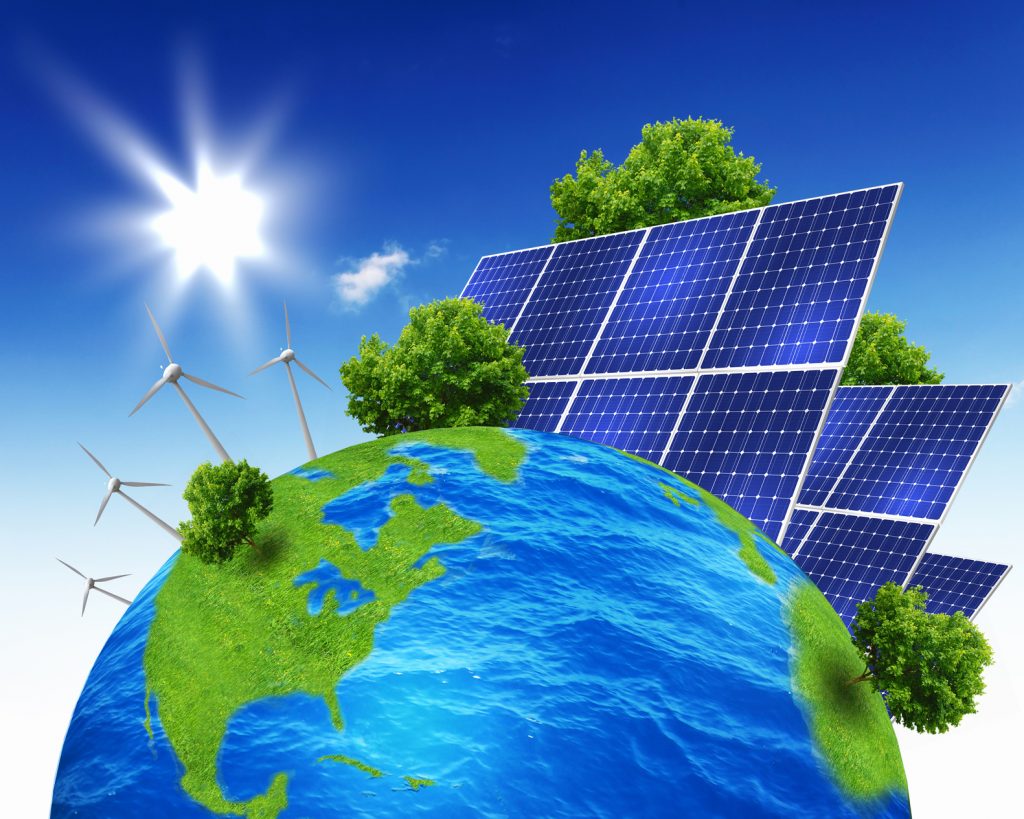 General Information
Consumers in Massachusetts have the choice to purchase their electricity supply from their Electric Distribution Company (EDC), National Grid in our case; or a competitive supplier.  This has been the case since 1997, with the restructuring of the electric market in Massachusetts.  
Consumers living in a municipality with an established municipal aggregation program have the added choice of purchasing their supply from the aggregation.

The standard product offered by CPG will always include the amount of renewable energy required by law, but the Town aggregation may also choose to include additional renewable energy products in the standard product.  

In addition to the standard product, many municipalities choose to offer optional products, such as a “Green” product that includes more renewable electricity credits, usually at a slightly higher rate than the standard product.